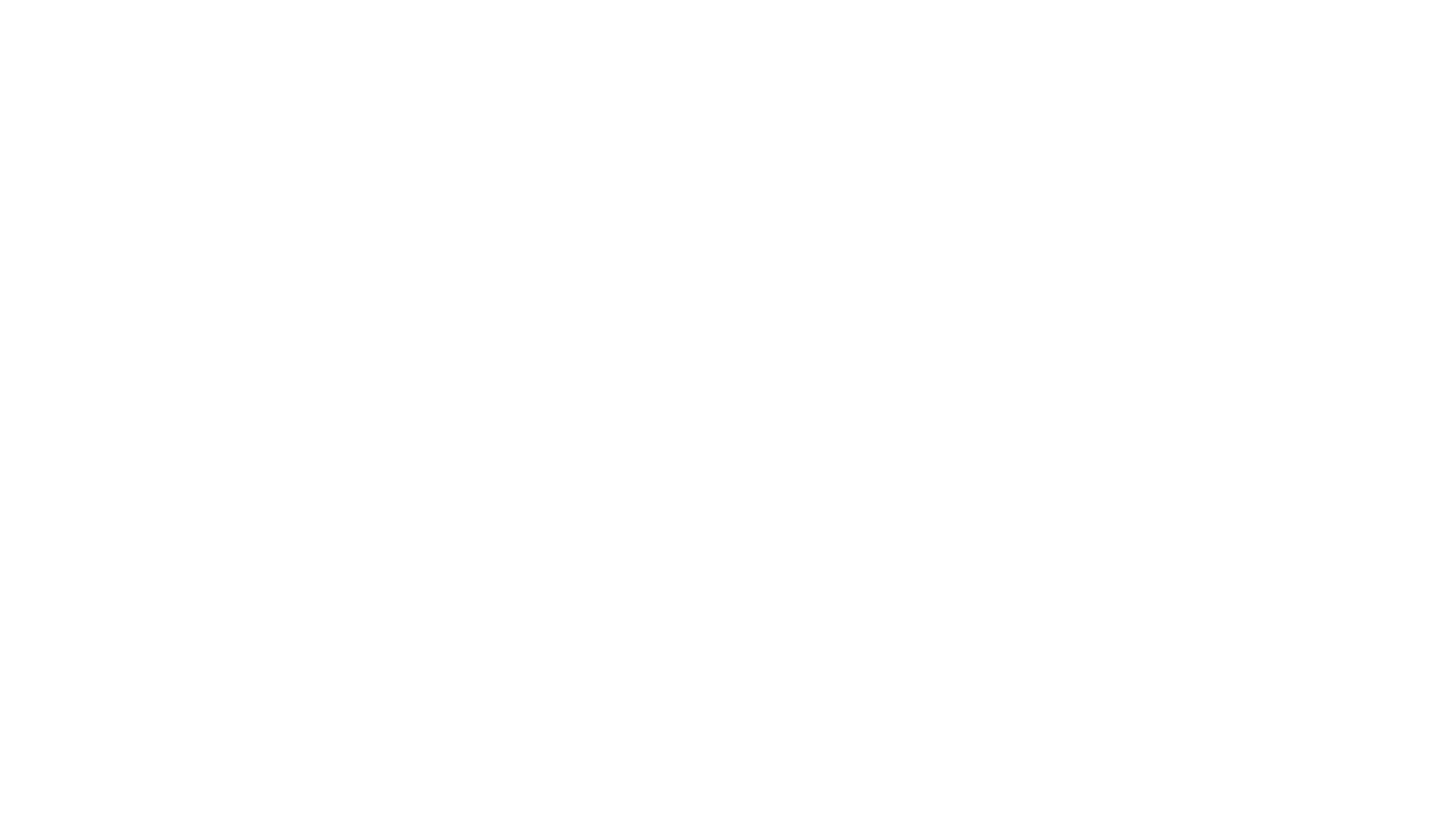 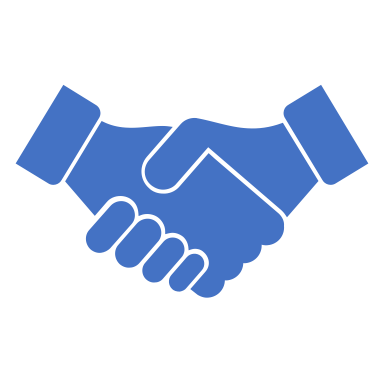 SUMMARY of CVC-OEI CONSORTIUM AGREEMENT
Prepared by Didem Ekici, PCCD Distance Education Coordinator
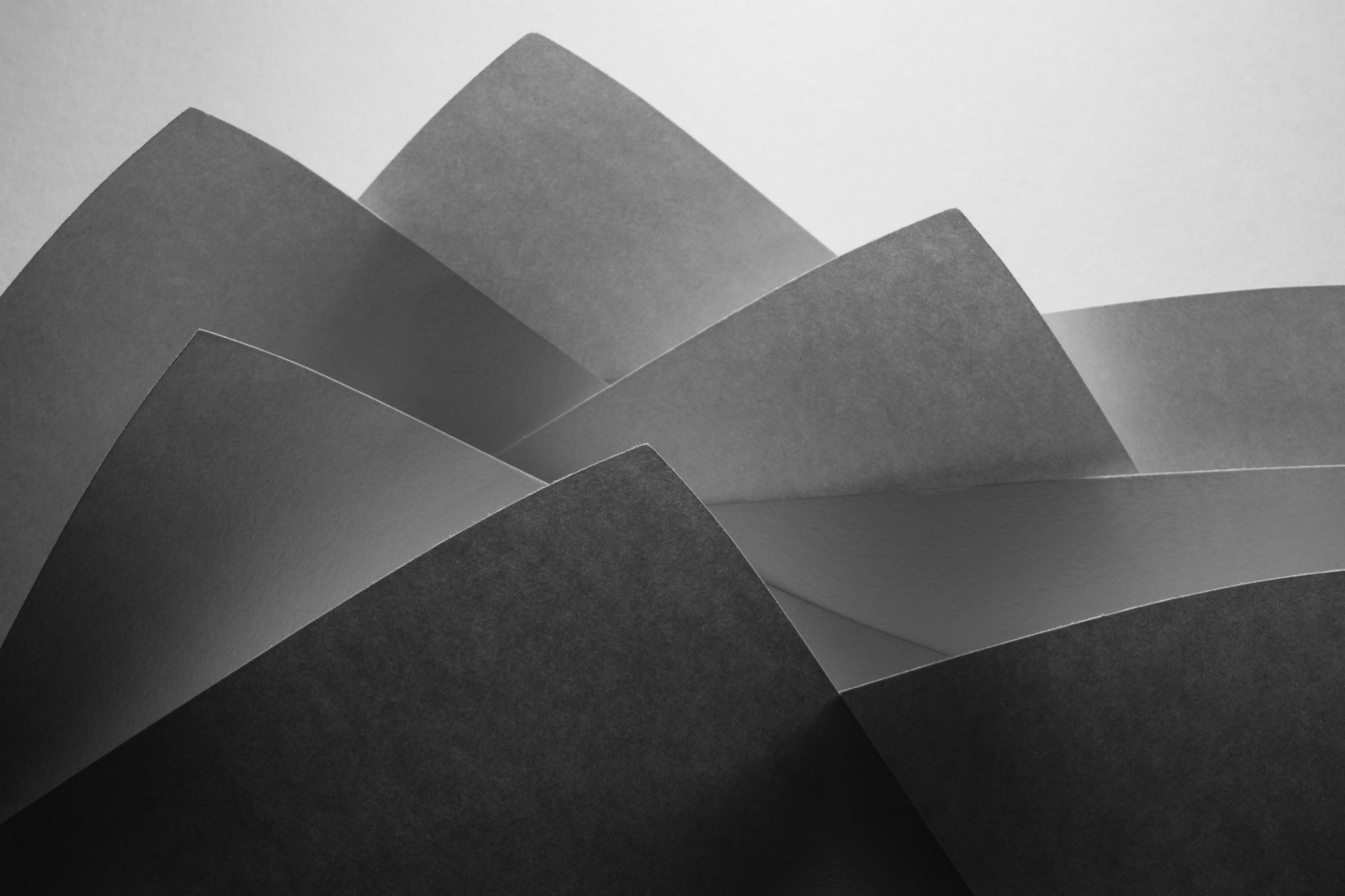 What is CVC-OEI?
"The Consortium is comprised of colleges that are committed to participate as teaching and home colleges in the initial implementation of the Online Education Initiative." - Consortium Charter
General Requirements
"The Consortium colleges shall . . . actively promote and deliver online education within the Online Education Initiative." - Consortium Charter
"The Consortium colleges will leverage their existing online course activity and provide resources to assist faculty and colleges in expanding and/or enhancing their existing online course offerings." - Consortium Charter
1- Use of Canvas Course Management System (CMS)
2- Participate in the CVC Student Exchange
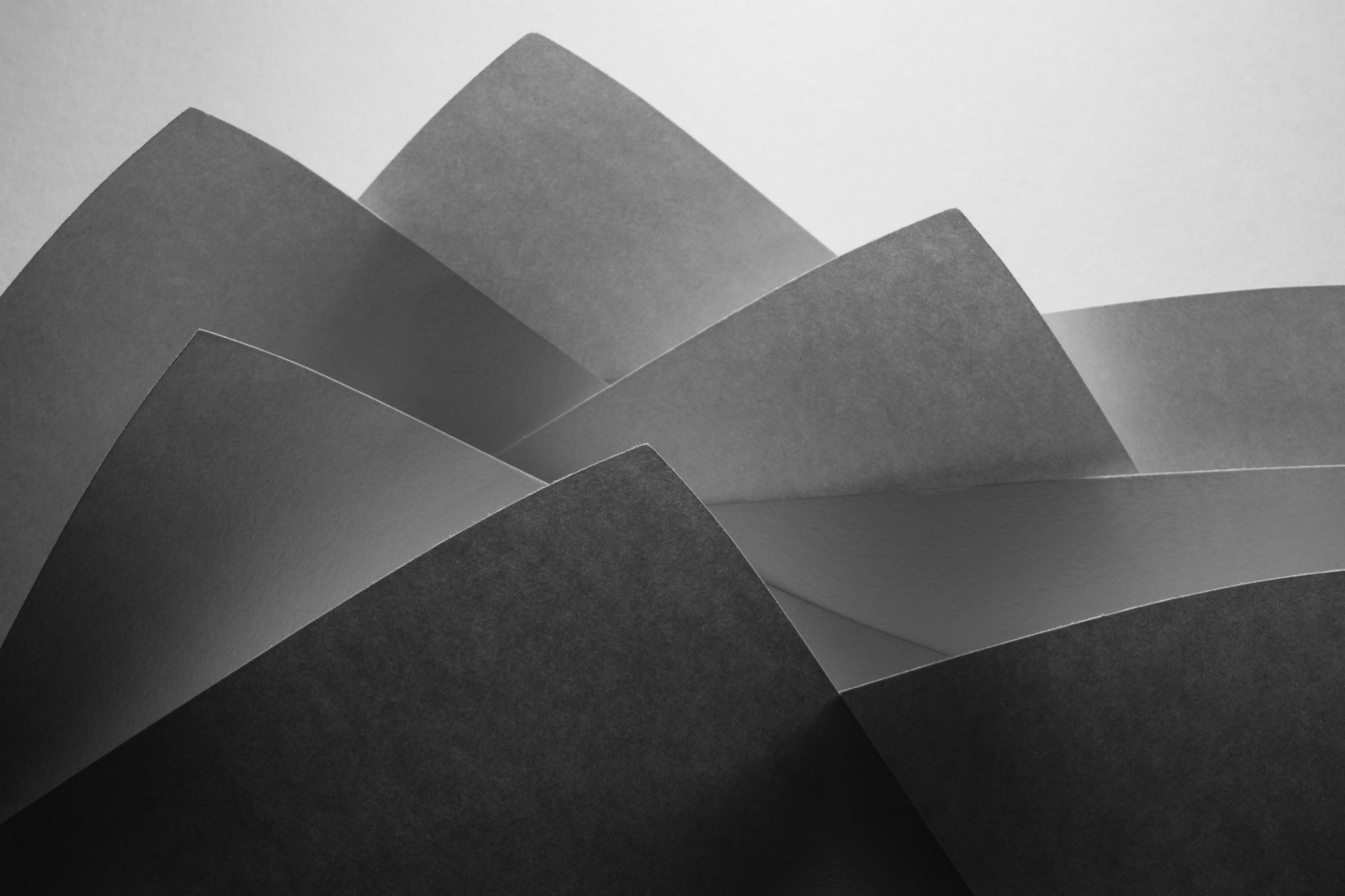 APPENDIX A: Consortium Participation Requirements
1- General Provisions
3- Financial Aid Agreement
4- Giving access to the database/IdP set-up and proxy integration (IT department-Antoine)
Prepared by Didem Ekici, PCCD Distance Education Coordinator
1- Establish a local POCR process to align courses with the CVC-OEI Rubric
2- Increase the quality of online courses by June 2023
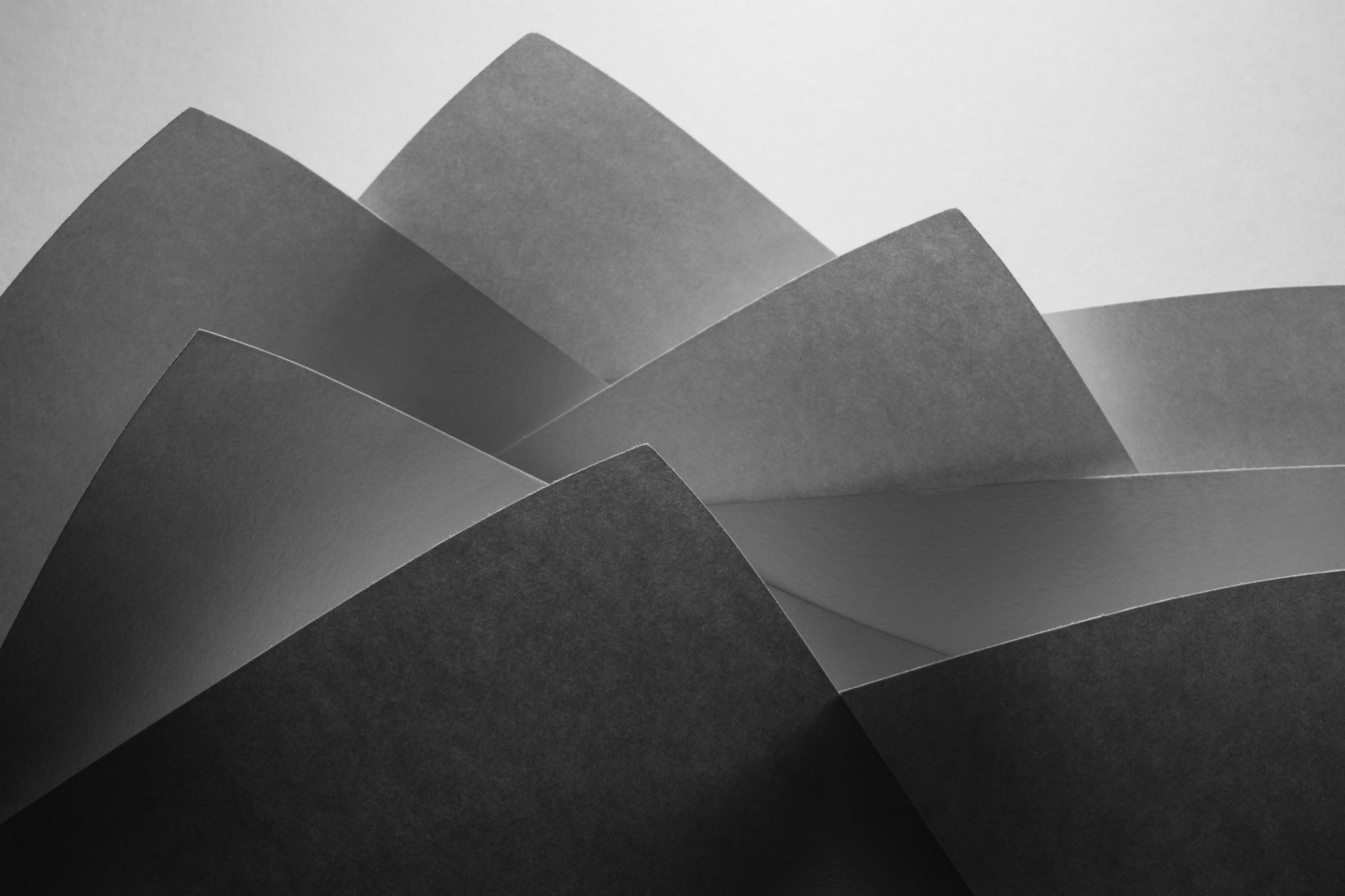 Meet the CVC-OEI Benchmarks for High Quality Inclusive Learning
APPENDIX A: Consortium Participation Requirements
2- Course Review & Alignment
Foundational Benchmarks
Growth Benchmarks
3- Provide Training for Faculty in a Local POCR Process
4- Accessibility: Courses utilize technology and materials that comply with Section 508
College provides faculty preparation prior to online teaching through Introduction to Teaching with Canvas and Introduction to Online Teaching & Learning courses
Annual growth with a 10% target in the number of online instructors who have earned a badge in one or more of the Online Teaching & Design competencies.
College formally adopts the OEI Course Design Rubric.
20% of college’s online courses or sections are aligned to the CVC-OEI Course Design Rubric within two years of establishing a local POCR process.
College establishes a Local Peer Online Course Review (POCR) program that is certified by the CVC-OEI.
Annual growth with a 10% target in the number of college’s online instructors who have earned a badge in Humanizing Online Learning and Equity & Culturally Responsive Online Teaching
Prepared by Didem Ekici, PCCD Distance Education Coordinator
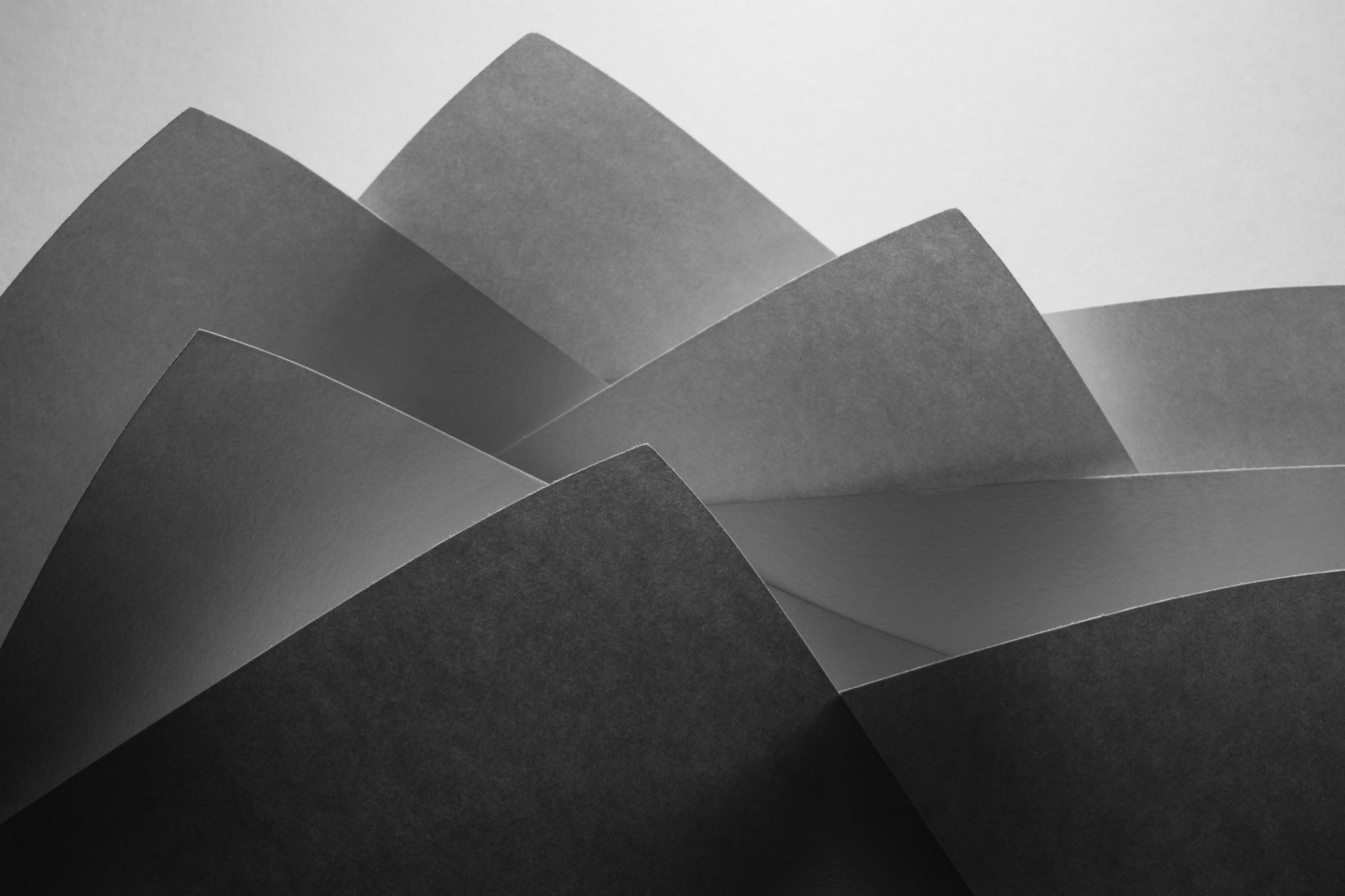 Local POCR Resource Center
Preparation for Local Review Road Map
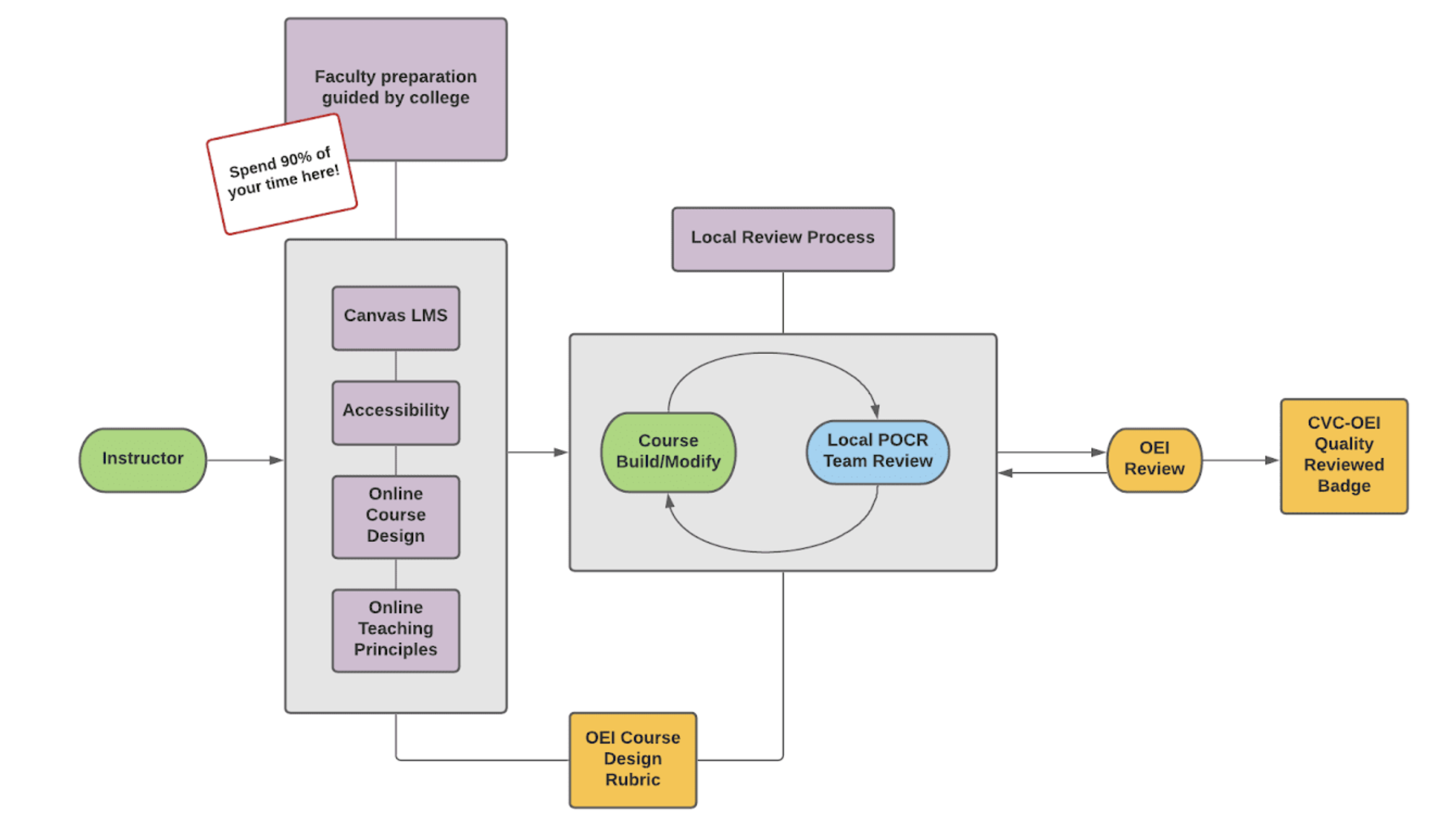 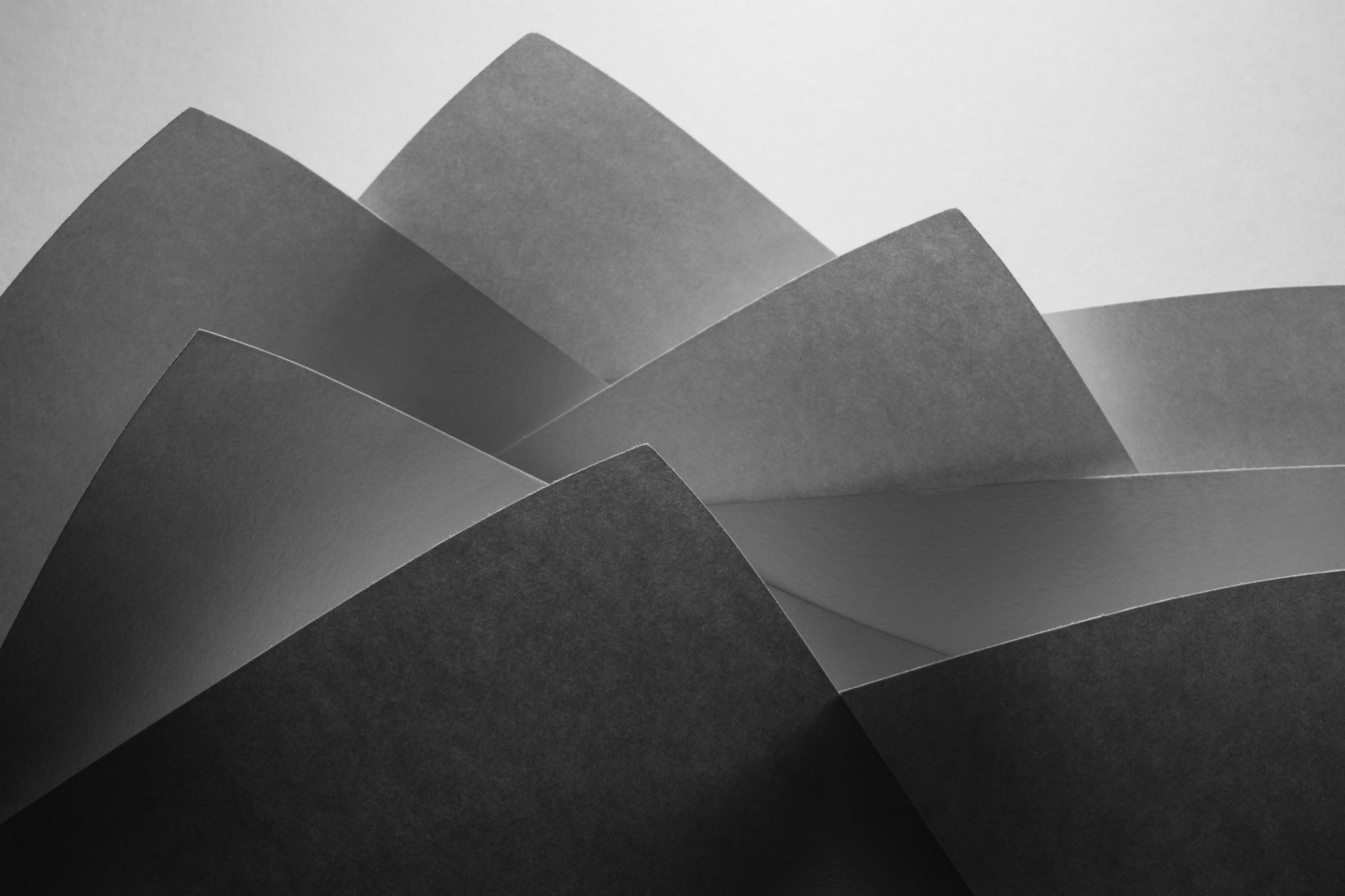 APPENDIX A: Consortium Participation Requirements
1- Incorporate CVC-OEI support services
2- Develop additional online courses that fill the critical gaps outlined by CVC-OEI
For example; creating classes that helps students have an online pathway to good paying jobs.
3- Course Offerings
Bonnie Peters
CVC_OEI
Head of Student Services
Project Lead/Point of contact can coordinate it with CVC-OEI.
Prepared by Didem Ekici, PCCD Distance Education Coordinator
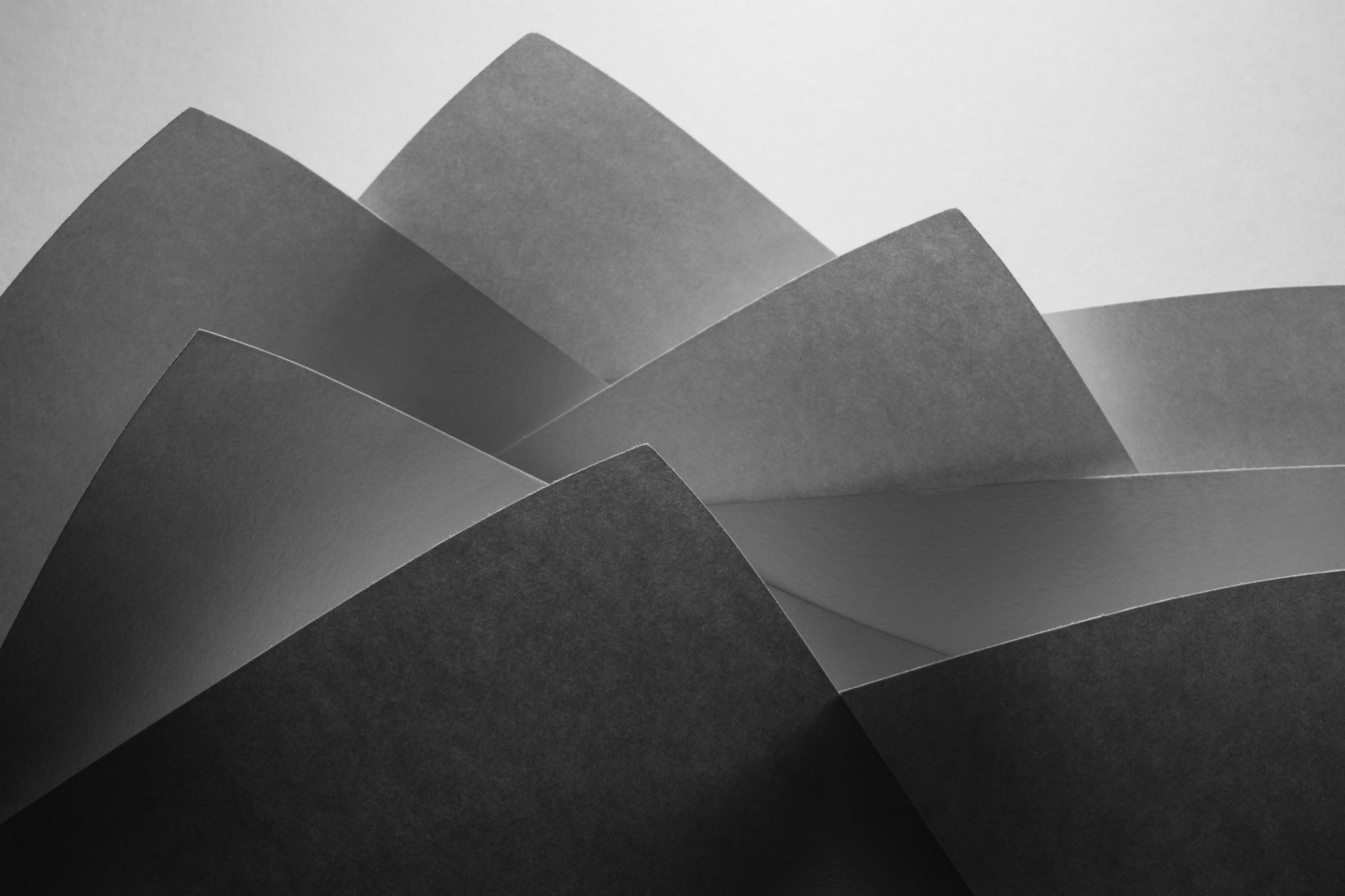 APPENDIX A: Consortium Participation Requirements
1-Establish a College Consortium Team 
a) administrators, faculty, staff
b) Project Lead (for communication between the college and CVC-OEI)
2- Actively participate in CVC-OEI Consortium activities and respond to communications in a timely manner
4- Consortium Activities & College Consortium Teams
Prepared by Didem Ekici, PCCD Distance Education Coordinator
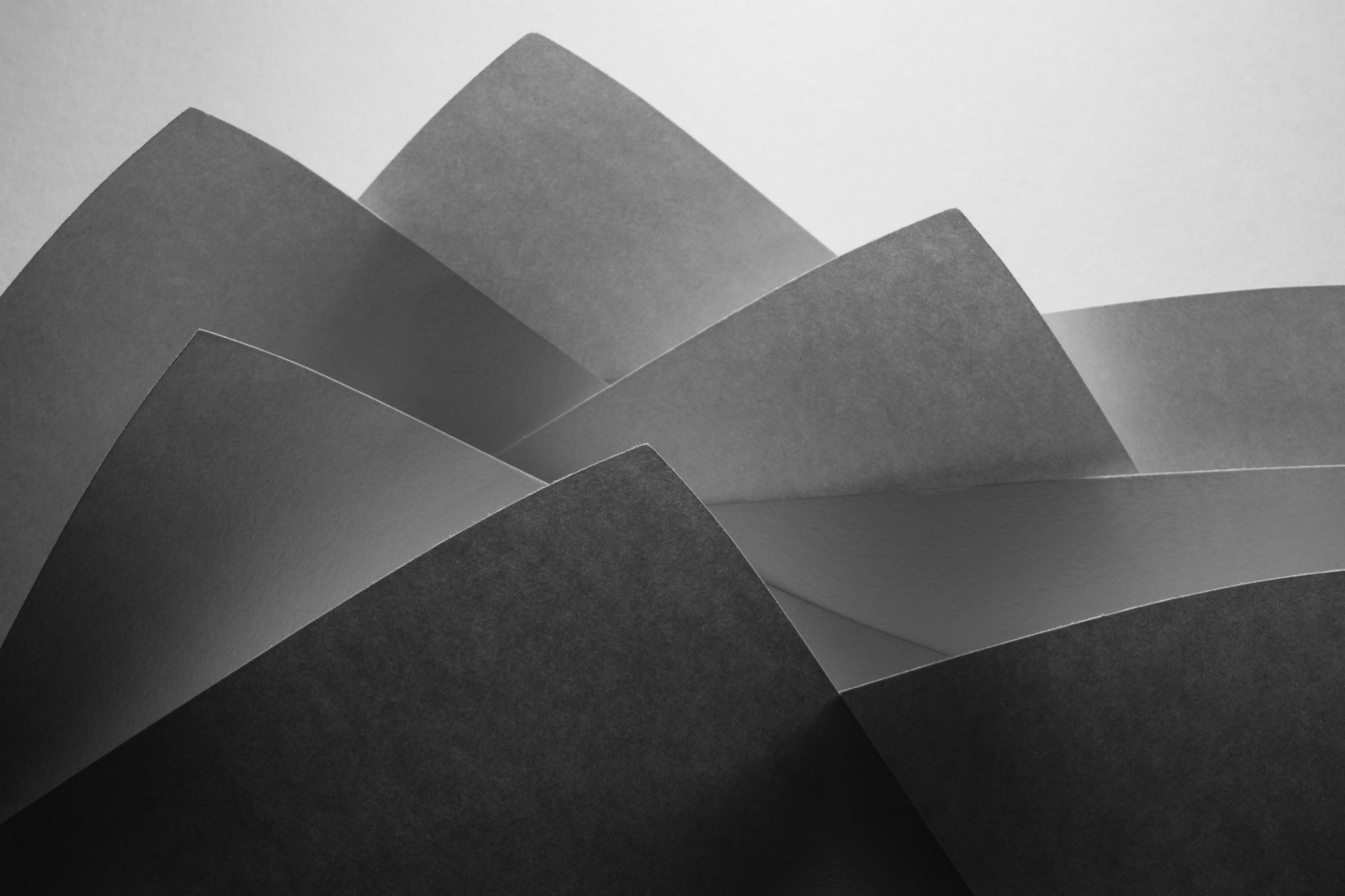 2- Upon cessation of participation in the CVC-OEI Consortium, College is no longer eligible to receive CVC-OEI funded resources.
APPENDIX A: Consortium Participation Requirements
1-Failure to meet any provisions stated in Sections 1-4 may result in termination of this agreement.
5- Cessation
Prepared by Didem Ekici, PCCD Distance Education Coordinator
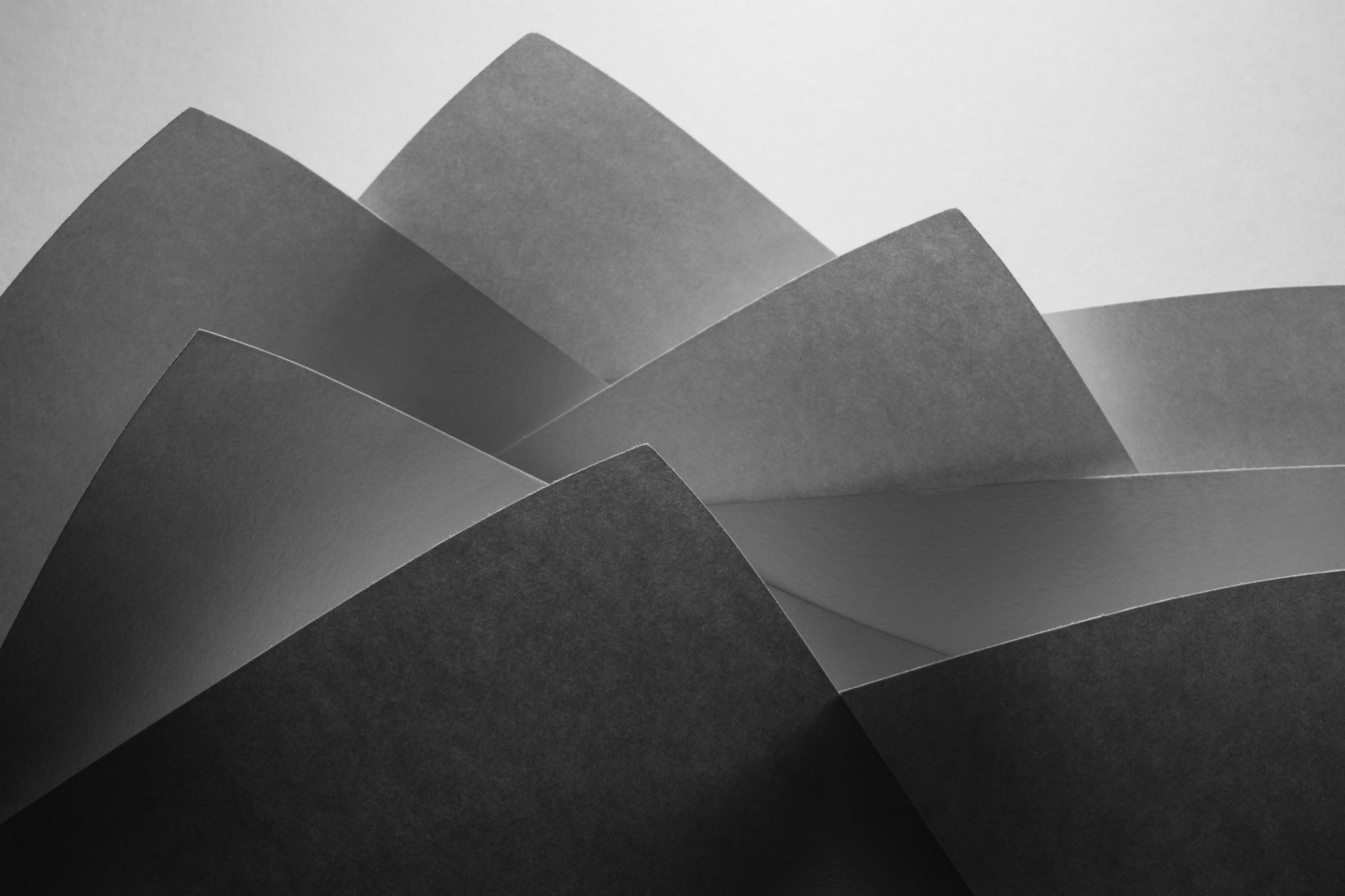 Benefits as a Participating (Home and Teaching) College
Increase student enrollment 
Students are eligible to take up two courses from a participating college
Flexibility for course offerings allows for creativity in scheduling
6 or 8 week rolling courses
Access to Subsidized Technologies and Services
Negotiated Rates for Non-Subsidized Technologies and Services
Participation in statewide Research Projects
Trainings and resources to support Local POCR
Distance Education Infrastructure